Schakeldag IPLODemo Omgevingsloket:Vergunningcheck en AanvragenSiebren Huitema en Robbert Hulst27 juni 2024
Programma
Inleiding Omgevingsloket

Demo: Casus dakraam
[Speaker Notes: Algemene uitleg Omgevingsloket (Robbert)

Locatie Donauhaven (Florien)

Casus uit de zaal (samen)]
Inleiding: Relevante links
Inleiding: Relevante links
Meer informatie   	Omgevingsloket | Informatiepunt Leefomgeving (iplo.nl)
Helpcentrum     	Helpcentrum - Omgevingsloket (overheid.nl)
Productie omgeving   	Home - Omgevingsloket (overheid.nl)
Oefenomgeving              	Home - Omgevingsloket (overheid.nl)
Vragen?			   	Contact - Omgevingsloket (overheid.nl)
Online demo			Klikdemo – Omgevingsloket (youtube)
BeSi		Rijksregels flora- en fauna-activiteit | Informatiepunt Leefomgeving (iplo.nl)
Algemene uitleg Omgevingsloket
Omgevingsloket is onderdeel van Digitaal Stelsel Omgevingswet (DSO)

Stelsel van techniek en koppelingen naar systemen van de verschillende overheden (DSO).
Het kunnen ontvangen van een vergunningaanvraag in het VTH-systeem van een lokale overheid is een voorbeeld van één van de koppelingen in het DSO.
Het Omgevingsloket is te vergelijken met een 'lege doos'. Overheden vullen het loket met eigen content.
Omgevingsdocumenten zijn de hoofdcomponenten voor de content, hieruit komen  de vragen die worden gesteld in de onderdelen van het loket en worden regels gekoppeld aan locaties op de kaart.
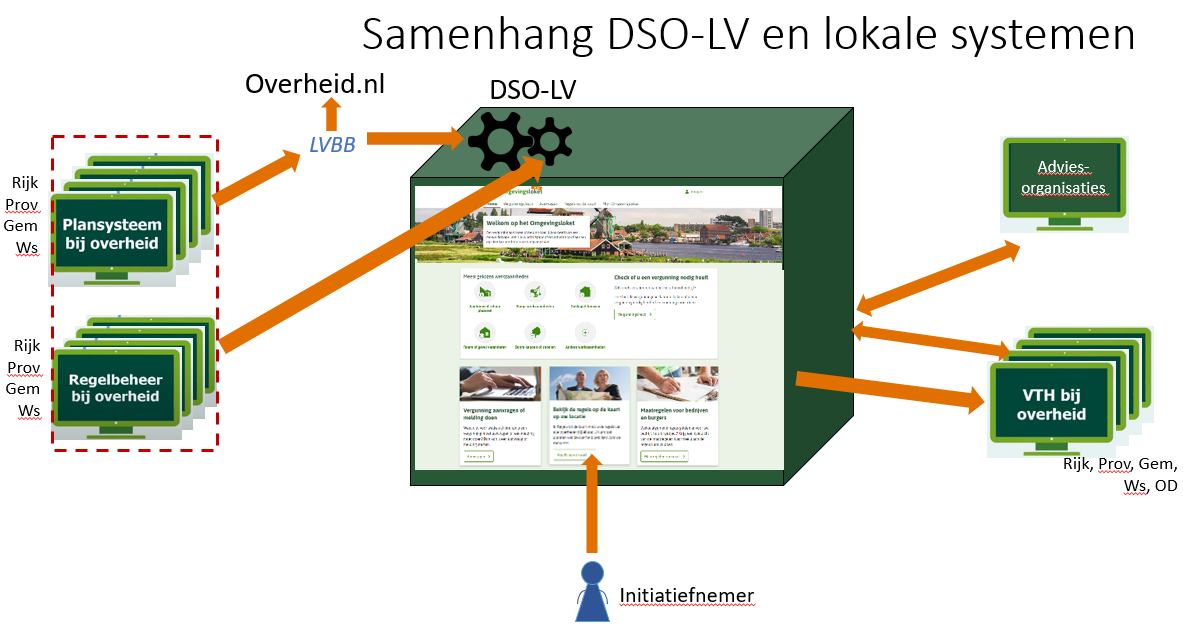 SWF
18/7/24
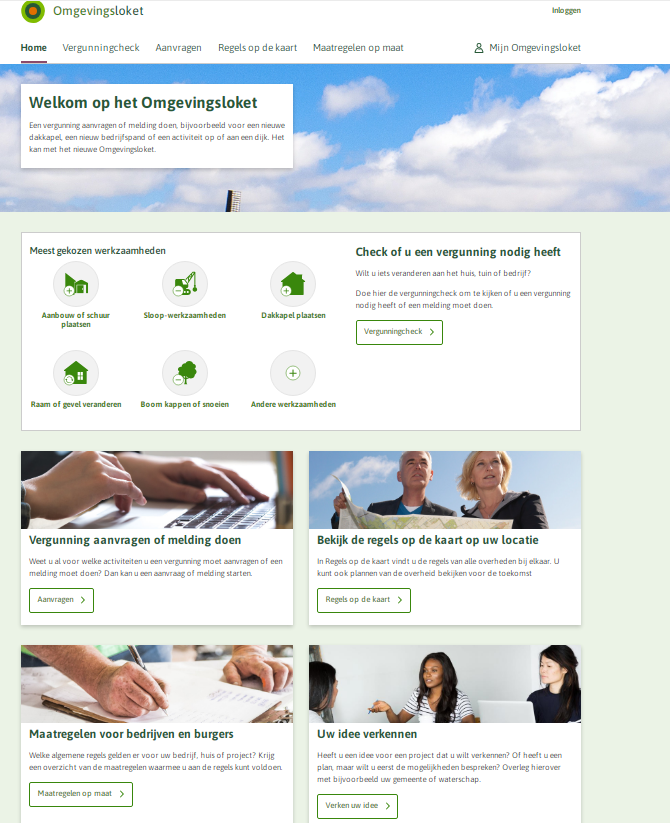 Onderdelen Omgevingsloket
Het Omgevingsloket bevat 4 hoofd onderdelen:
Vergunningcheck
Aanvragen
Regels op de kaart
Maatregelen op Maat

Het Omgevingsloket bevat nog 3 functionele onderdelen:
Verken uw idee
Mijn Omgevingsloket
Helpcentrum
18/7/24
Helpcentrum

Hulpknop voor antwoorden op veel voorkomende vragen in het gebruik van het Omgevingsloket
Is op elke pagina van het loket beschikbaar met de voor die pagina relevante informatie
Hulp en context voor gebruikers die dreigen vast te lopen in het gebruik van het Omgevingsloket
Knop met '?' rechtsonder in beeld
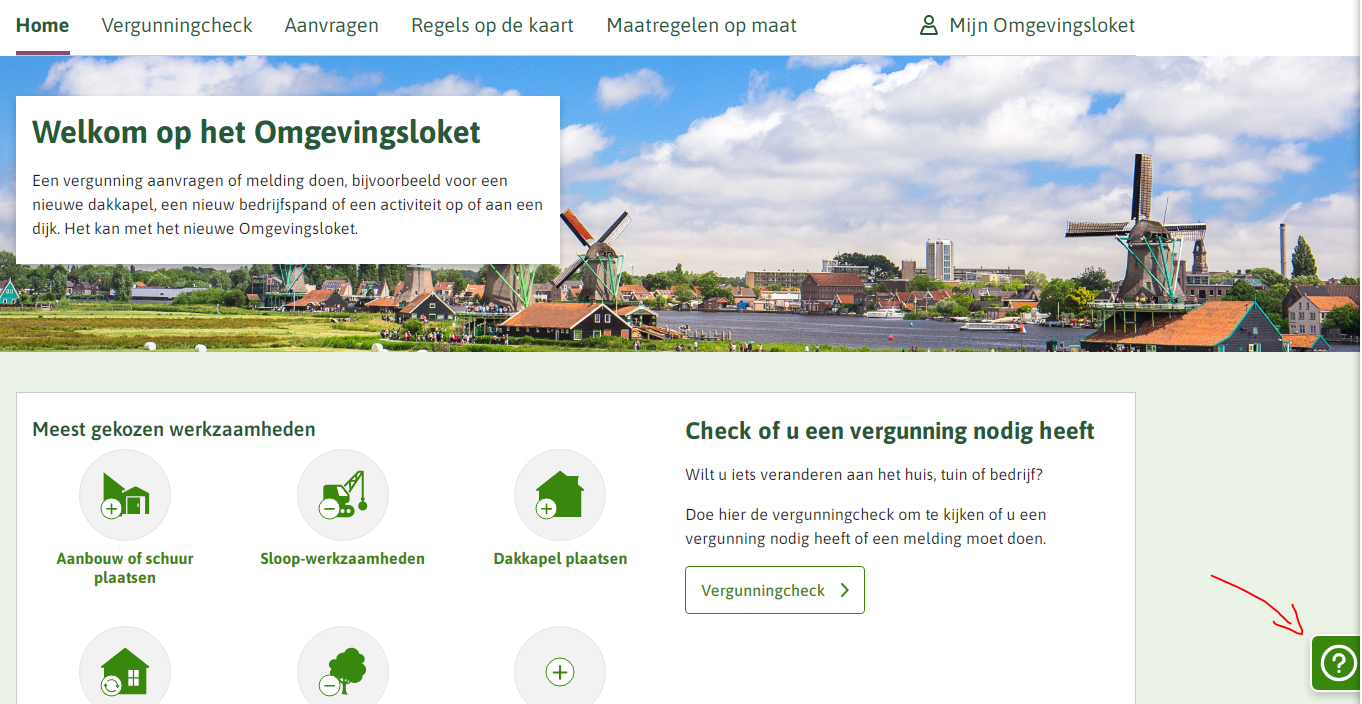 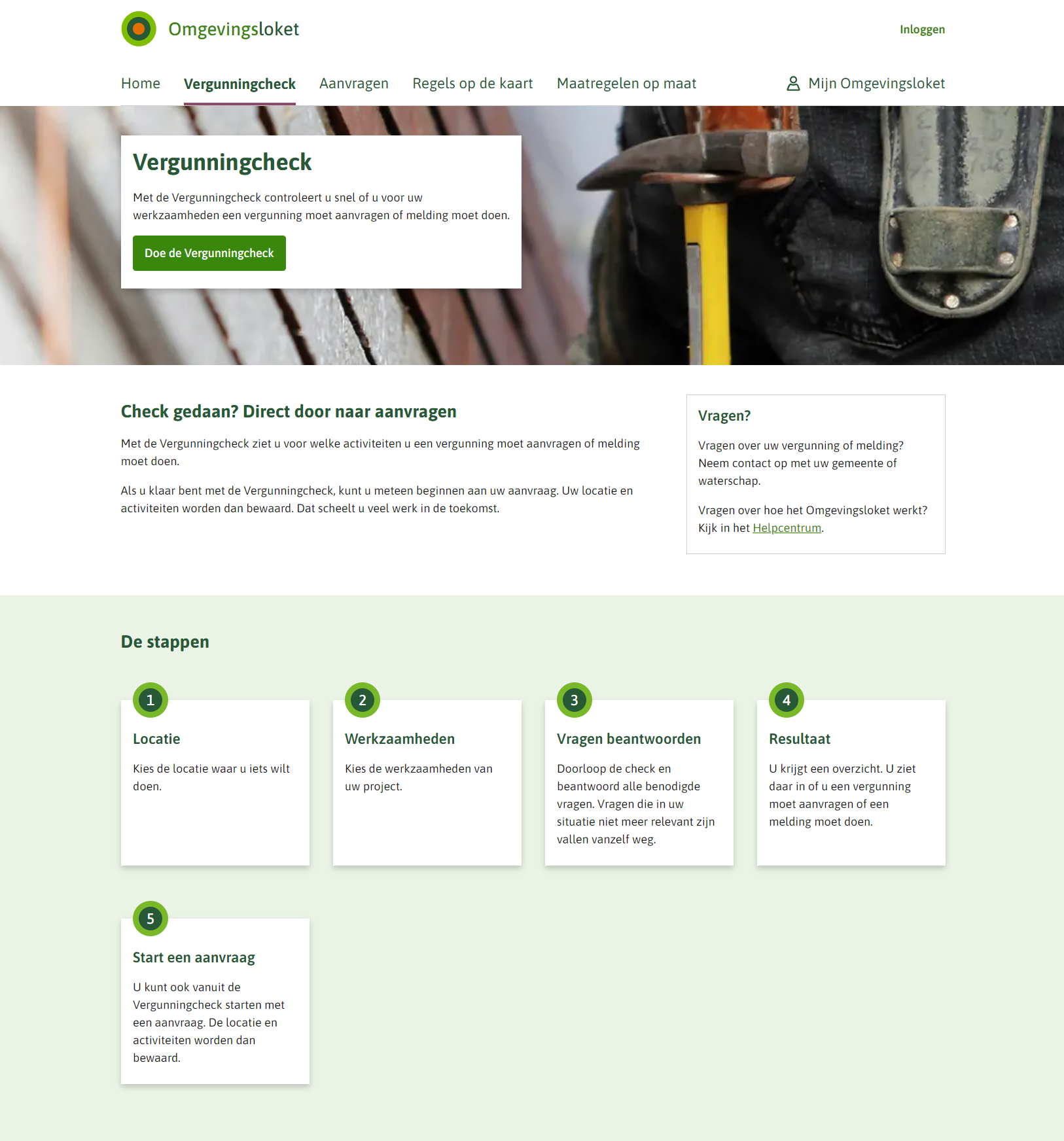 De Vergunningcheck

Voor initiatiefnemers die niet weten welke juridische activiteiten en plichten gelden
Werkt middels werkzaamheden
In taal voor burgers
Op resultaatpagina duidelijke actielijst
Check of de initiatiefnemer een aanvraag moet doen
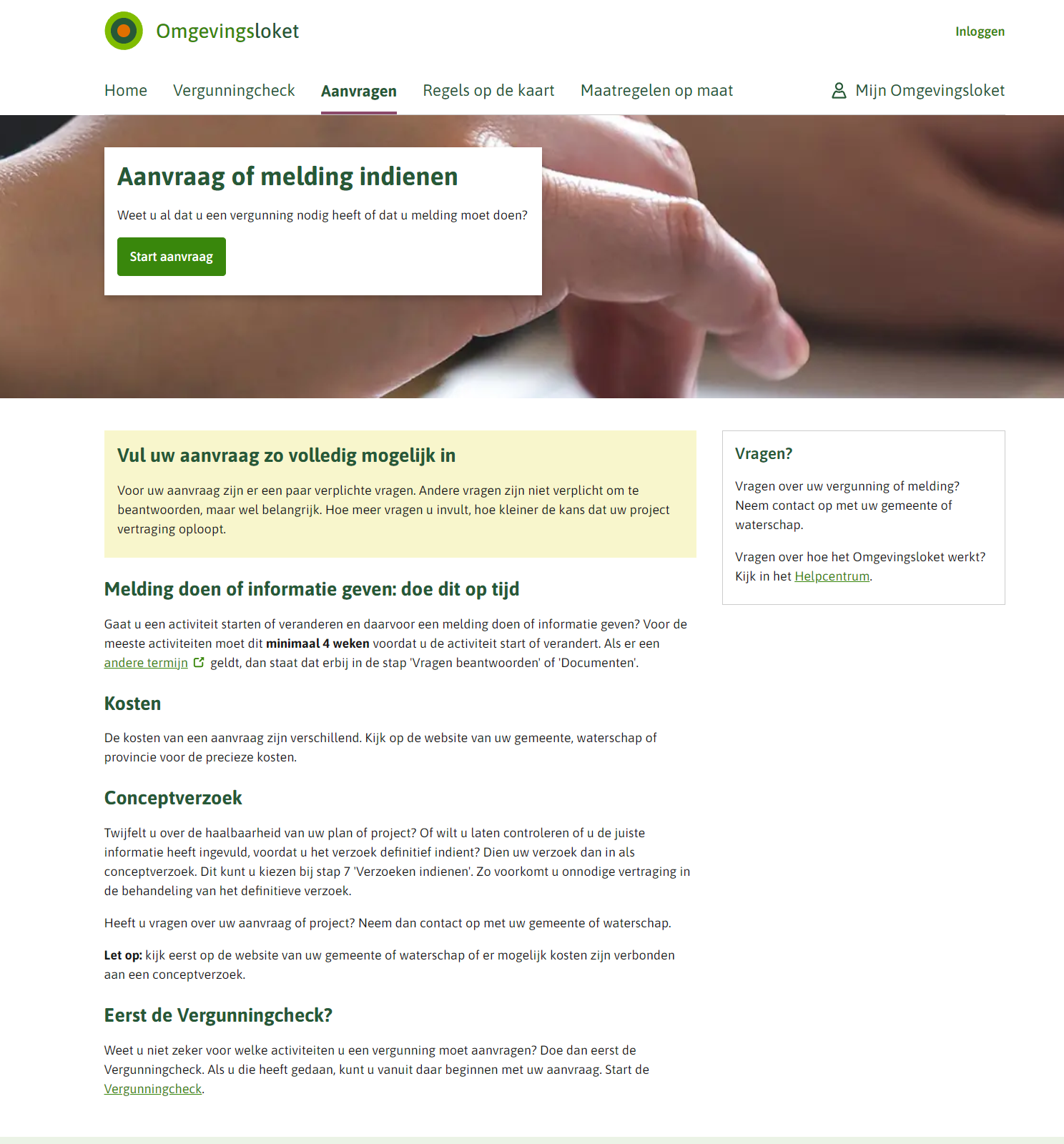 Aanvragen

Is voor initiatiefnemers die precies weten welke juridische activiteiten en plichten gelden
Alleen juridische activiteiten
Projecten ipv aanvragen
NB doe eerst de Vergunningcheck!
Indienen van een aanvraag
Concept verzoek
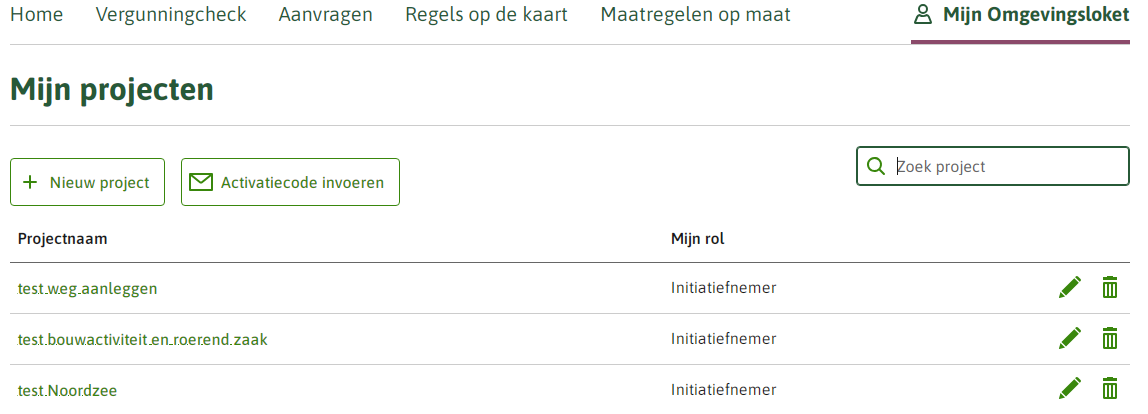 Mijn Omgevingsloket

Overzicht van aangemaakte 
  projecten in Aanvragen
Verder gaan met indienen
Aanvullen, intrekken
Gemachtigde toevoegen
Activatiecode invoeren
Casus Dakraam
Burger wil een dakraam plaatsen
Weet niet of daar een vergunning/melding/informatieplicht voor moet worden ingediend
Komt via website van de gemeente op het Omgevingsloket omgevingswet.overheid.nl
Wij geven deze demo op de Oefenomgeving (pre-productieomgeving) pre.omgevingswet.overheid.nl
18/7/24